CSIC como organización
16 de marzo de 2022

Carlos Prieto de Castro 
Vicepresidente Adjunto de Programación Científica
carlos.prieto@csic.es
La vida Científica
La vida Científica…….. :

Doctorando
Postdoc. en el extranjero
Contrato de reincorporación
Investigador con contrato estable o funcionario
Director de Instituto 
……….
La vida Científica
En 	La vida Científica siempre se necesita  :

Doctorando  “Jefe”, proyecto y laboratorio
Postdoc. en el extranjero  proyecto y laboratorio 
Contrato de reincorporación  proyecto y laboratorio 
Investigador con contrato estable o funcionario  apoyo Científico
Director de Instituto  apoyo a gestión de proyectos y de infraestructuras
……….
La vida Científica
En 	La vida Científica siempre se necesita  :

Doctorando  “Jefe”, proyecto y laboratorio
Postdoc. en el extranjero  proyecto y laboratorio 
Contrato de reincorporación  proyecto y laboratorio 
Investigador con contrato estable o funcionario  apoyo Científico
Director de Instituto  apoyo a gestión de proyectos y de infraestructuras
………. 


                                                                        VAPC   (vapc@csic.es)
VAPC: Unidad de Convocatorias  unidad.convocatorias@csic.es
CONTRATOS PARA LA FORMACIÓN POSTDOCTORAL “JUAN DE LA CIERVA” – FORMACIÓN»
AYUDAS PARA LA CONTRATACIÓN DE DOCTORES «JUAN DE LA CIERVA» INCORPORACIÓN»
AYUDAS PARA LA CONTRATACIÓN DE DOCTORES «RAMÓN Y CAJAL»
AYUDAS PARA LA CONTRATACIÓN DE PERSONAL TÉCNICO DE APOYO A LA I+D+I 

AYUDAS PARA LA CONTRATACIÓN DE PERSONAL en el programa estatal INVESTIGO
	(Apoyo desde la solicitud hasta su finalización, trámites diversos: traslados, etc.,…)
VAPC: Unidad de Convocatorias  unidad.convocatorias@csic.es
Ayudas de CSIC para la atracción de talento en el programa «RAMÓN Y CAJAL»  (ATRYC2021)

	Co-Financiación de proyecto de investigación a los RyC seleccionados en las primeras 			posiciones de las áreas de investigación de la AEI. (150 k€, 3 años).
		__________________________________________

Convocatorias de adquisición de equipamiento científico de la AEI 	”EQC2021” 

BOLSA del CSIC DE APOYO A LOS SERVICIOS CIENTÍFICO-TÉCNICOS ”FAS2022,….. ”
VAPC: Unidad de Proyectos  proyectos.nacionales@csic.es
Convocatorias de la AEI de proyectos
Plan Nacional (PDI2021,  )
MRR (PDC2021, PLEC2021, TED2021)
 Menciones de excelencia SO y MdM (CEX2021, )
……
Ayudas del CSIC DE APOYO proyectos 
Ayuda para la continuidad de proyectos PDI (AEPP2021,  )
Ayuda a la preparación de menciones de excelencia SO ó MdM (AECEX2021,)
Proyectos intramurales PIE
(Apoyo desde la solicitud hasta su finalización, trámites diversos: participantes , etc.,…)
OBJETIVO PRINCIPAL: el IP debe tener disponible la financiación desde el 1er día de ejecución
VAPC: Unidad de Coordinación  coordinacion.vapc@csic.es
Registro de solicitudes 

Registro de firma de Representante Legal de CSIC

Registro de solicitudes de licitación nacionales e internacionales (tender)   				en colaboración con VATC (csic_tender@csic.es)
VAPC: Unidad de ICTS  icts-vapc@csic.es
ICTS: Instalaciones Científico-Técnicas Singulares

Representación en MCIN de las ICTS con sede en CSIC
RBD	   Reserva Biológica de Doñana
FLOTA y BAEs  Flota Oceanográfica y Bases Antárticas Españolas
FLOTA IEO	  (Margalef, Ángeles Alvariño, Francisco de Paula y Mytilus)
ICAR	   Infraestructura Científico-Técnica Singular para el Cultivo del Atún Rojo
CISA	   Laboratorio de Alta Seguridad Biológica del Centro de Investigación en Sanidad Animal
SOCIB	  Sistema de Observación Costero de las Islas Baleares
CAHA	  Observatorio Astronómico de Calar Alto
CNA	  Centro Nacional de Aceleradores
NANBIOSIS	  Infraestructura integrada para la Producción y Caracterización de Nanomateriales, Biomateriales 		  y Sistemas en Biomedicina
MICRONANOFABS 	Sala Blanca Integrada de Micro y Nano Fabricación
LMR (nodo del R-LRB)	Laboratorio Manuel Rico
CRIOMECORR	Criomicroscopio del CNB
ILL (CRGs D1B)	Instituto Laue-Langevin (CRGs españoles)
ESRF (BM25-SpLine)	Laboratorio Europeo de Radiación Sincrotrón (CRGs españoles)
VAPC:  Programación de actuaciones  2022
AECEX2022 (convocado enero 2022, resuelto marzo 2022)

 FAS2022 (convocatoria marzo 2022, actividad del Servicio demostrable)

 ATRYC2022 (convocatoria después de resolución RYC, septiembre ? )

 AEPP2022 (noviembre 2022, necesario tener prorroga PDI2018 con ejecución de 4 años)
VAPC:
Equipo de trabajo sobre GRUPOS de investigación CSIC :
1678 grupos en CSIC; 1352 Proyectos Plan Nacional vigentes; para 3700 investigadores !!!!!!!

Cuestiones planteadas:

Cual es la evolución de un grupo de investigación?
¿Qué papel “real” juegan los grupos de investigación en el CSIC?
Posibilidad de grupos inter-ICU ?
¿Cómo conseguir que se formen grupos que puedan abordar objetivos de muy alto impacto?
Como estimular la competitividad de los grupos sin proyecto o con recursos muy escasos?
Qué influencia tiene la estructura de grupos en el funcionamiento de un ICU?
Grupos en centros mixtos, todos están igualmente integrados en la estructura del ICU?
¿Cuáles son las ventajas de pertenecer a un grupo? Mejor, grande o pequeño, unipersonal?
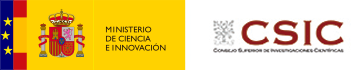 Grupos de Investigación CSIC
DIRECTORES/AS
ORGC